Florida Department of Health
Health Partner Ordering Portal (HPOP) Registration and Inventory Training
Department of Health
Stephanie Anspaugh-Naples, MPH
COVID-19 Therapeutics Team
Florida Department of Health 


COVID.Therapeutics@flhealth.gov
HPOP Registration and Inventory Training
Agenda
Background information (PPT)
Live demonstration in HPOP
Question and answer session

Questions will be answered after the live demo
They can be entered in the chat box, or you can use the “raise your hand” feature in Teams

Please mute your microphone if you are not speaking
HPOP Registration and Inventory Training
The Federal partners are changing the system for how the State orders therapeutics for your site

Starting Monday, February 14, all sotrovimab allocations will be completed by the state in HPOP, along with all allocations for Evusheld, Paxlovid, and molnupiravir
The C19 portal will be closed

This requires that each site has an HPOP account to receive therapeutics
Overview
HPOP = Health Partner Ordering Portal

Today’s training
Initial access
Account setup
Inventory reporting and transfers
Account setup
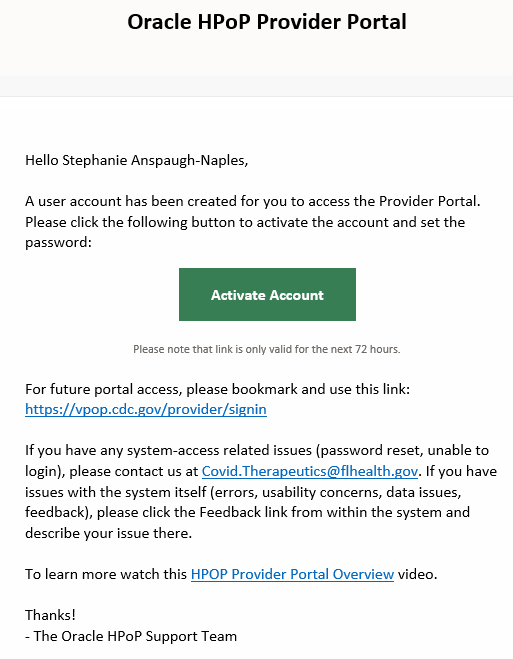 User account is created
Name
Address
Email address
Phone number

System sends the user an email
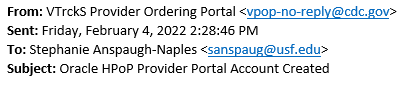 Two-factor authentication
The first time a user logs into the system, a password and two-factor authentication must be set up


Two-factor authentication options
Microsoft Authenticator
Google Authenticator
Email
Initial account setup
Tasks that must be completed before a site is eligible to receive an allocation
Enter license number and expiration date
Enter or review receiving site address and hours
Formally verify this information
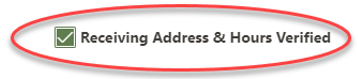 Recurring tasks in HPOP
Review orders that have been placed on behalf of the site

Enter courses administered and courses available counts for Evusheld, Paxlovid, and/or molnupiravir

Documenting transfers of therapeutics in HPOP
Inventory reporting
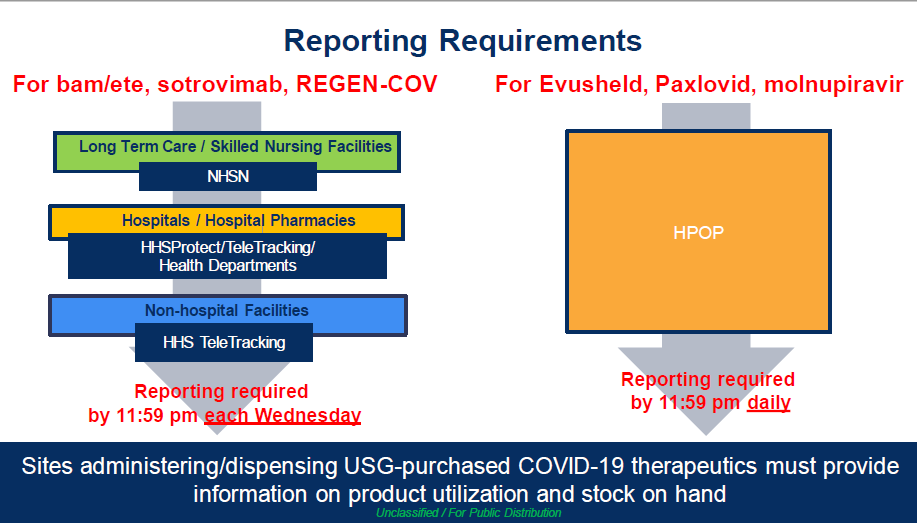 Inventory reporting
Please note: Until the therapeutics supply stabilizes there will be no direct orders from providers
Live demonstration
(Please bear with me as I switch programs)